Организация внеурочной деятельности младших школьников  по русскому языку  с учётом реализации ФГОС нового поколения в условиях МОУ «С(К)ОШИ №4»Исполнитель: 
учитель начальных классов 
МОУ «С(К)ОШИ №4»
Зиновьева Татьяна Александровна
Внеурочная деятельность по русскому языку организуется по  следующим направлениям развития личности:
Формы организации внеурочной деятельности по русскому языку
Формы организации занятий
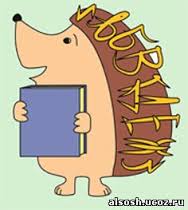 Викторины
игровые программы
общественный смотр знаний
детские исследовательские проекты
акции познавательной направленности(олимпиады, конференции учащихся, интеллектуальные марафоны)
праздники на уровне класса и школы
Результаты внеурочной деятельности
Спасибо за внимание!